Презентация   урока немецкого языка
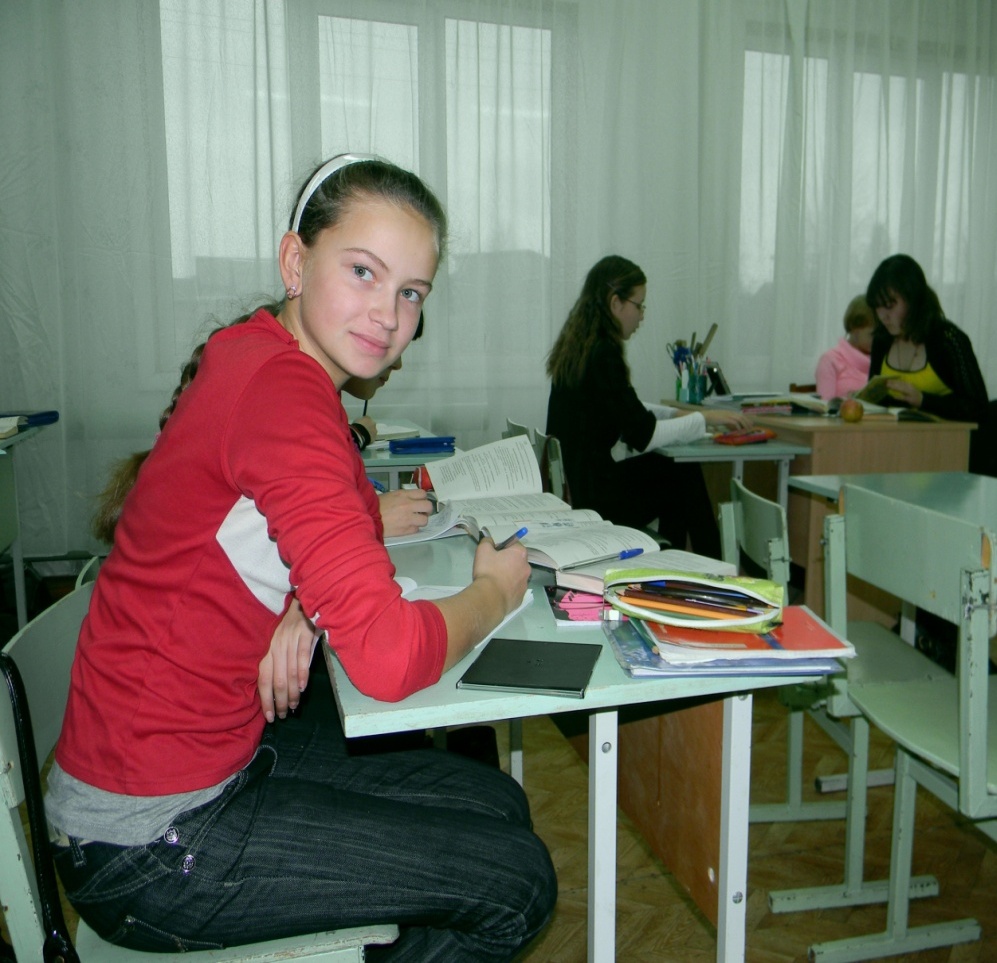 Муниципальноебюджетное общеобразовательное учреждение «Средняяобщеобразовательная школа» с. Щельябож г. Усинск Республика Коми
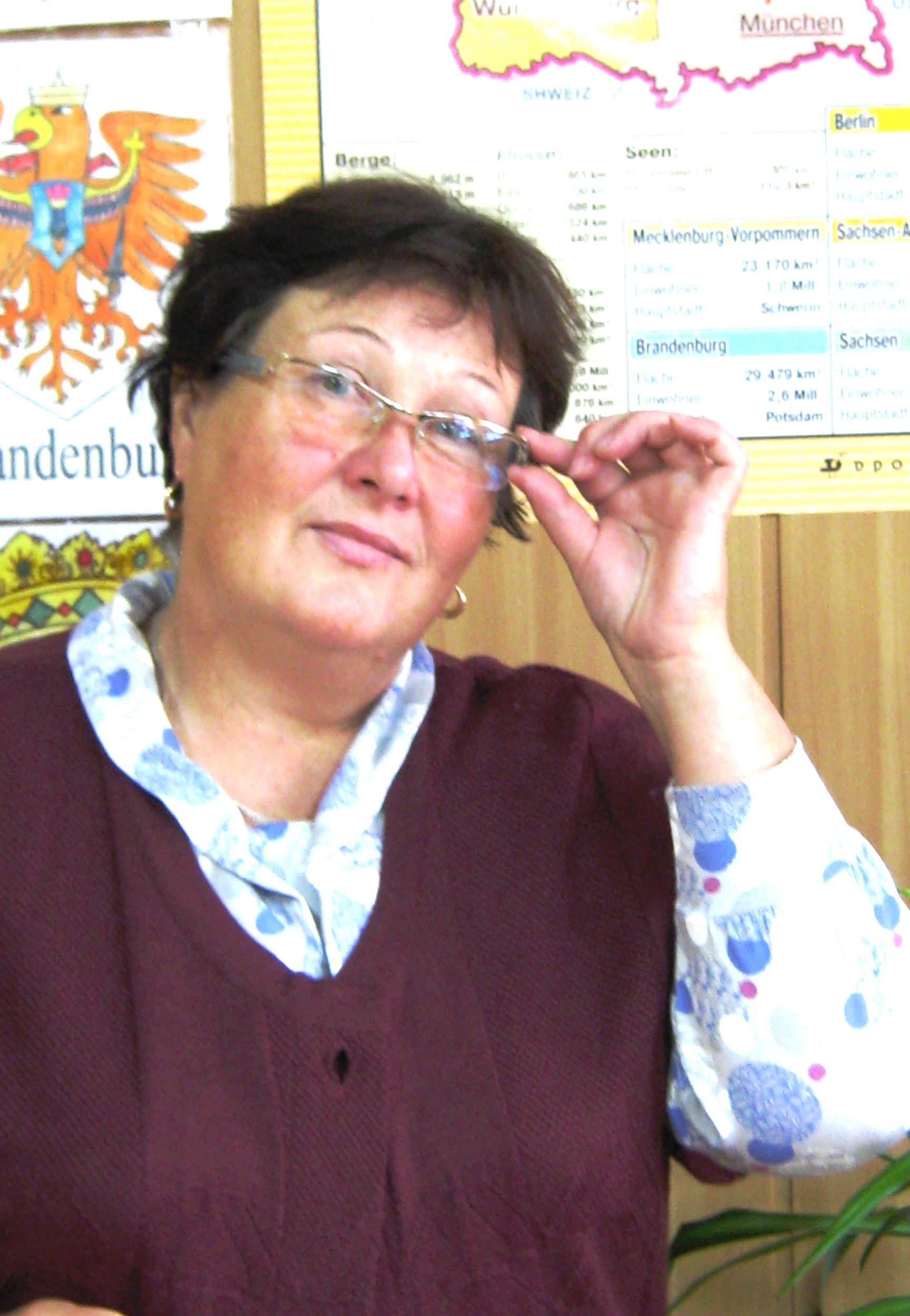 Акимова Галина Витальевна,
учитель немецкого языка.
Стаж работы 32 год,
высшая категория
Использование образовательной технологии «Педагогические мастерские» на уроке немецкого языка
Урок в форме педагогической мастерской позволяет:
Структура урока в форме педагогической мастерской
Тема урока:
«Давайте позаботимся о нашей планете Земля!»
УМК Немецкий язык                      Автор И.Л. Бим, 
«Шаги»  7 класс                                   Л.В. Садомова
Задачи урока
Оборудование урока
Магнитофон, СД – диск 
      «Звуки природы»
 Выставка плакатов                         
    « Schützen wir unsere Erde!»
 Коллаж «Wir haben Augen für
       die Schönheiten der Natur!»
 Оформление доски
       «Ökologische Probleme»
 Раздаточный материал
 Фото, картинки, плакаты, видеоролики экологической направленности
Этапы урока. Индуктор
Этапы урока. Самоконструкция
Этапы урока.  Индивидуальная социализация
Выход в социум.
Работа в парах.
Первичное предъявление своих знаний.
Обмен знаниями.
Пополнение своих знаний за счет знаний соседа по парте.
Учащиеся вносят информацию в свои таблицы после прочтения мини-текстов (стр. 150-154)
Этапы урока. Социоконструкция
Этапы урока. Групповая социализация
Учащиеся  защищают свои работы.
Представление всей группе своих знаний
Этапы урока. Разрыв
достаточно ли лексических единиц для обсуждения темы?
Все ли экологические проблемы мы сегодня обсудили?
Сможем ли мы внести дополнения в нашу таблицу?
Учащиеся на данном этапе урока должны осознать неполноту своих знаний. У них должно возникнуть    желание их пополнить
Этапы урока. Рефлексия
P.S.
Это авторская разработка  урока
  С технологией «Педагогические мастерские» автор познакомилась на курсах повышения квалификации 
 Презентация урока – для учителей  иностранного языка
 Урок можно провести, используя только в электронном варианте

Фотографии использованы в презентации с разрешения учащихся

Благодарю за внимание!
Успехов!